Where are we in the data science landscape?
An opportunity to think about where you currently connect with data science.
Adapted from Donovan, S. S. (2019). Biobyte 1 - Where are we in the data science landscape?. Data Science in Undergraduate Biology Education (DS-UBE), QUBES Educational Resources. doi:10.25334/03VE-VK77
1
[Speaker Notes: Intro for NEON Data Education Faculty Mentoring Network: To start, let me say that biology undergraduate education is not the same as a data science degree. However, we’re gathered here to talk about using data in our classrooms so I do think there is a intersection with discussions around data science and preparing students for a career that involves working with data – whether or not it is defined as data science. 

[Instructor timing notes. 
The full activity should take 10 minutes (if you want longer see the 30-minute version this was adapted from). 
Presentation: Slide 1-10 – 3 mins
Activity Instructions: Slides X-x – 2 mins 
Alone work time: 3 mins 
Discussion: 2 mins – this can be much longer if you have time
]]
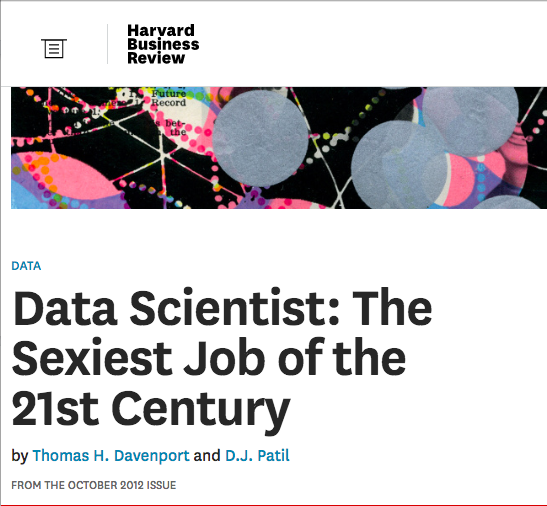 But what is data science
?
https://hbr.org/2012/10/data-scientist-the-sexiest-job-of-the-21st-century
[Speaker Notes: Six years ago, the Harvard Business Review named data scientist the "sexiest job of the 21st century.” Since then, data scientist has become one of the US's fastest-growing professions, with graduates achieving six-digit starting salaries and employer demand continuing to outstrip supply.

There is currently a lot of hype around data science but it is difficult to define.]
Drew Conway2010
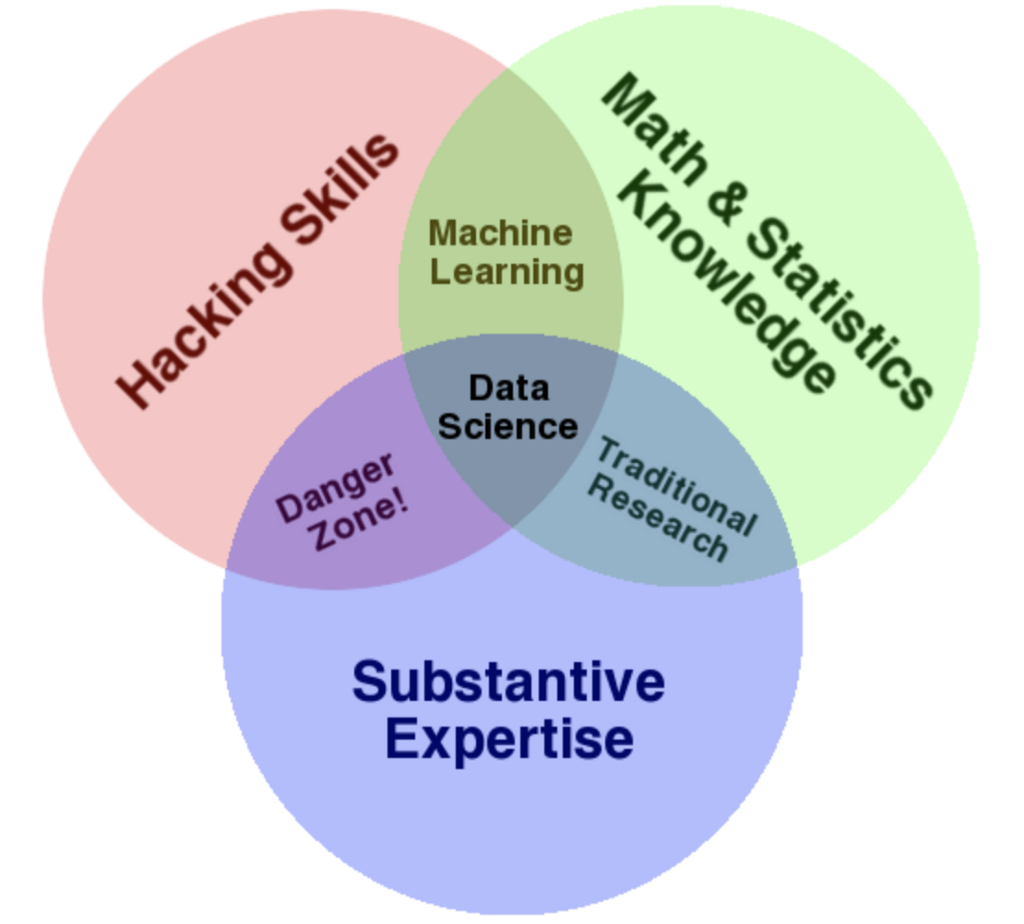 His goal was to define data science at a high level to avoid discussing particular tools or platforms.

http://drewconway.com/zia/2013/3/26/the-data-science-venn-diagram 
Battle of the Data Science Venn Diagrams
https://www.kdnuggets.com/2016/10/battle-data-science-venn-diagrams.html
1
[Speaker Notes: In 2010 Drew Conway developed his characterization of data science and shared it in a 2013 blog post which included this Venn diagram. (Click: Text) His goal was to define data science at a high level to avoid discussing particular tools or platforms.
 
This begat an outpouring of different (and often humorous) Venn diagrams trying to characterized data science. The battle of the data science Venn diagrams is a humorous tour through some of these representations.]
Steven Geringer 2014
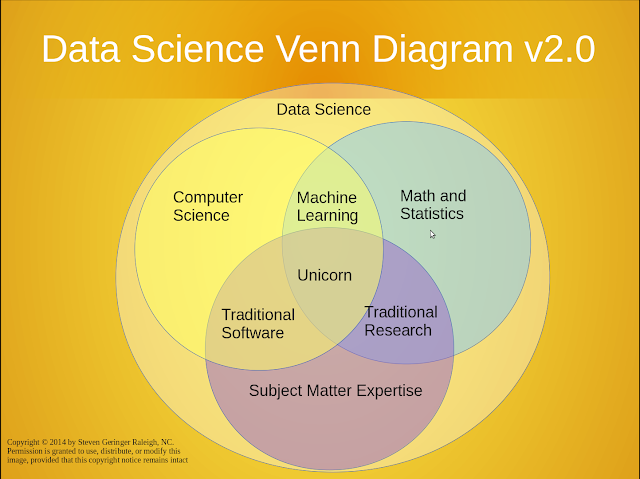 The intersection is described as a Unicorn 
Unicorn - a mythical beast with magical powers who's rumored to exist but is never actually seen in the wild.
http://www.anlytcs.com/2014/01/data-science-venn-diagram-v20.html
[Speaker Notes: In 2014, responding to Conway’s diagram, Geringer shared this representation. Note that data science has moved from the intersection of several areas to a much more inclusive superset that spans those areas. (Click: Unicorn text) The joke here is that no one has the perfect intersection of these diverse skills, thus the data science unicorn is born.]
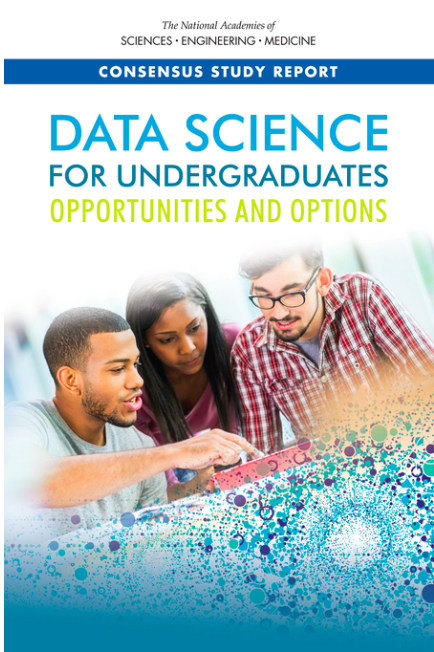 Finding 2.3: A critical task in the education of future data scientists is to instill data acumen. This requires exposure to key concepts in data science, real-world data and problems that can reinforce the limitations of tools, and ethical considerations that permeate many applications.

a·cu·men
/əˈkyo͞omən,ˈakyəmən/

The ability to make good judgments and quick decisions, typically in a particular domain.
https://www8.nationalacademies.org/pa/projectview.aspx?key=49822
https://www.nap.edu/catalog/25104/data-science-for-undergraduates-opportunities-and-options
[Speaker Notes: In 2018 the National Academies of Science produced a consensus study report that directly addressed data science in undergraduate educational contexts. Among the findings #2.3 is highlighted here because it features the notion of building decision making skills (acumen) as a key educational target. The full report and a wide range of ancillary materials are available online.]
Key concepts involved in developing data acumen include the following:
Mathematical foundations,
Computational foundations,
Statistical foundations,
Data management and curation,
Data description and visualization,
Data modeling and assessment,
Workflow and reproducibility,
Communication and teamwork,
Domain-specific considerations, and
Ethical problem solving.
National Academies of Sciences, Engineering, and Medicine. 2018. Data Science for Undergraduates: Opportunities and Options. Washington, DC: The National Academies Press. https://doi.org/10.17226/25104.
[Speaker Notes: The NAS report goes on to identify key concepts involved in developing data acumen. This list is shared as part of the introduction to this activity to show the intimidating breadth of concepts addressed and remind all of us that (once again) we are not going to be able to do everything. But considering what you intentionally cover and don’t cover can be worthwhile.]
Take a deep breath ...
That was a lot of stuff!
Do I have to know all of that?
Do I have to teach all of that?

No
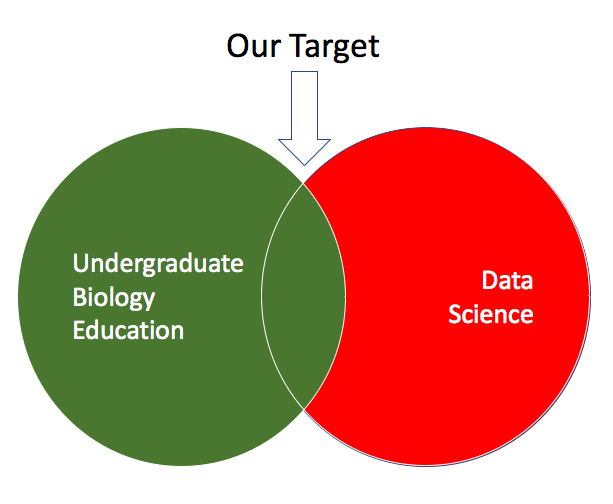 [Speaker Notes: The goal of this slide was to resolve the tension generated by the comprehensive list of concepts on the previous slide. As biology educators our focus is on the exploration of the intersection shown here.]
We don’t need to be data scientists.
We don’t need to train our students to be data scientists.

However, it would probably be a good idea to explore the ways that data science is used in biology and think about how our teaching can help prepare students to engage with data science principles and practices.
[Speaker Notes: It would be a disservice to our students if we did not expose them to some data science principles and practices from a biology perspective. Moreover, we need to actively define the intersection of undergraduate biology education and data science or it is going to be defined for us.]
Mapping your data science landscape
[Speaker Notes: [Instructor Notes: This is the beginning of the instructions for the activity. This version is designed for online use and people will draw their own cartesian planes for the activity.  If you are using the handout, swap Slides 9,10,11, and 13 for the Alternative Activity Instruction slides at end of presentation.]

For each of those key concepts identified in the NAS report we are going to think about how we connect with it along several dimensions. The first consideration involves deciding if we know what they mean with that concept label. 

For each concept you need to determine if you think you know what they mean by that and if it is relevant to you.  
Not sure what it means: Think about the key concept, if you are not sure what they mean by a concept (e.g., mathematical foundations) put an X on that line. If you do, skip to the next concept. If you feel you have a sense of what they mean with the concept label, then consider the next option. 
Not relevant to me: Is that concept relevant to you as an undergraduate biology educator? If not, mark and X and you are done with that concept and can skip to the next line.]
High
High
Mapping your data science landscape
Low
Low
High
High
Importance in biology curriculum
Interest in building my skills
Low
Low
Confidence in my skills
Current use in my teaching
[Speaker Notes: On a piece of paper, draw two cartesian planes (you’ll fill each of these with ~10 letters so make them large enough). 
On one, label the vertical y-axis “Interest in building my skills’ and the horizontal x-axis “Confidence in my skills”. 
On the second, label the vertical y-axis “Importance in biology curriculum” and the horizontal x-axis “Current use in my teaching”.]
High
Mapping your data science landscape
Low
High
Low
Interest in building my skill
A
Confidence in my skills
[Speaker Notes: If you both have a sense for what the concept means and you think it is relevant, then proceed to mapping the concept on the four axis provided. 
Interest in building my skill by confidence in my skills 
Importance in biology curriculum by current use in my teaching 

To do this, map the letter for that concept on to plane the according to how you regarding the key concept and the two scales. For example, I’m not very confident in my mathematical foundation skills and feel they are below average for what I would like them to be (click: star 1) and I’m relatively motivated to build my skills around mathematical foundations (click: star 2) then I’d place “A” in the upper left quadrant (click: A).]
Mapping your data science landscape: why are we doing this?
If we think that there is an intersection, we need to explore where it might be. 
Celebrate the diversity of backgrounds and interests in this community.
Help us reflect on areas where we hope to collaborate and learn.
Recognize that there are no unicorns; science is interdisciplinary; and disciplinary expertise is an important resource.
Goals:
Become familiar with how data science is defined.
Explore where your interests and teaching might intersect with data science principles and practices.
[Speaker Notes: [Instructor note: used to address inevitable questions as to why we would do this]]
Importance in biology curriculum
Interest in building my skills
Current use in my teaching
Confidence in my skills
13
[Speaker Notes: Work on your maps individually (3 mins)
Quick group debrief (2 mins)

[Instructor note: The goal with this structure is to allow everyone to record their data individually and then compare and contrast their mapping of the landscape with their peers. There is no right answer and participants may interpret the task or the concepts differently.

If working in a large group and you have time, consider three steps. 
Individual (3-5 mins) 
Small group (groups of 3-4, 5 mins) 
Full group debrief. 

]]
Mapping your data science landscape: your plots
Patterns ? 
Surprises ? 
Areas you want to focus on for modules you implement or develop in this FMN?
14
[Speaker Notes: Instructor Note: static slide to have up during debrief, if desired.]
Alternative Activity Instructions: Using Handout
15
Mapping your data science landscape
[Speaker Notes: [Instructor Notes: This is the beginning of the instructions for the activity. This version is designed for use with a paper handout.]

For each of those key concepts identified in the NAS report we are going to think about how we connect with it along several dimensions. The first consideration involves deciding if we know what they mean with that concept label. 

For each concept you need to determine if you think you know what they mean by that and if it is relevant to you.  
Not sure what it means: Think about the key concept, if you are not sure what they mean by a concept (e.g., mathematical foundations) put an X on that line. If you do, skip to the next concept. If you feel you have a sense of what they mean with the concept label, then consider the next option. 
Not relevant to me: Is that concept relevant to you as an undergraduate biology educator? If not, mark and X and you are done with that concept and can skip to the next line.]
High
Mapping your data science landscape
Low
High
Low
Interest in building my skill
A
Confidence in my skills
[Speaker Notes: If you both have a sense for what the concept means and you think it is relevant, then proceed to mapping the concept on the four axis provided. 
Interest in building my skill by confidence in my skills 
Importance in biology curriculum by current use in my teaching 

To do this, map the letter for that concept on to a plane the according to how you regarding the key concept and the two scales. For example, I’m not very confident in my mathematical foundation skills and feel they are below average for what I would like them to be (click: star 1) and I’m relatively motivated to build my skills around mathematical foundations (click: star 2) then I’d place “A” in the upper left quadrant (click: A).  

Do this both both planes.]
Mapping your data science landscape
Work on your maps individually (3 mins)
Quick group debrief (2 mins)
[Speaker Notes: [Instructor note: Hand out the activity sheet and answer any questions to clarify the task.

The goal with this structure is to allow everyone to record their data individually and then compare and contrast their mapping of the landscape with their peers. There is no right answer and participants may interpret the task or the concepts differently.]]